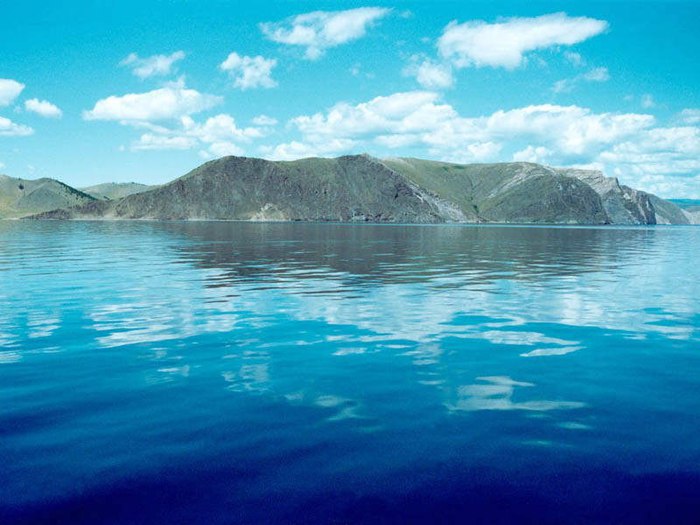 Озеро Байкал
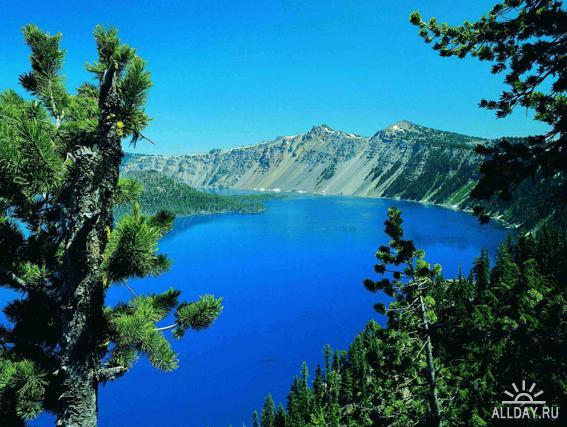 Вопросы и задания про озеро
Байкал
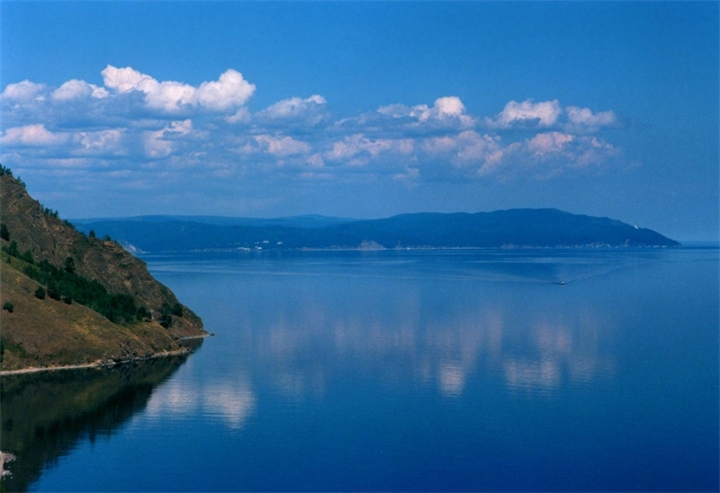 Кто не живёт на Озере Байкал?
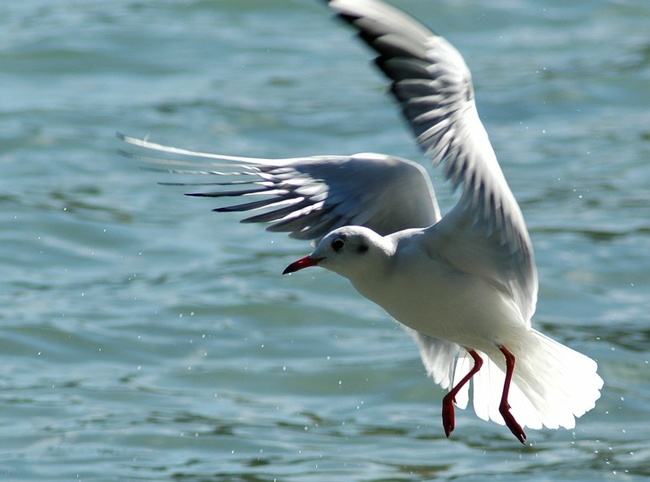 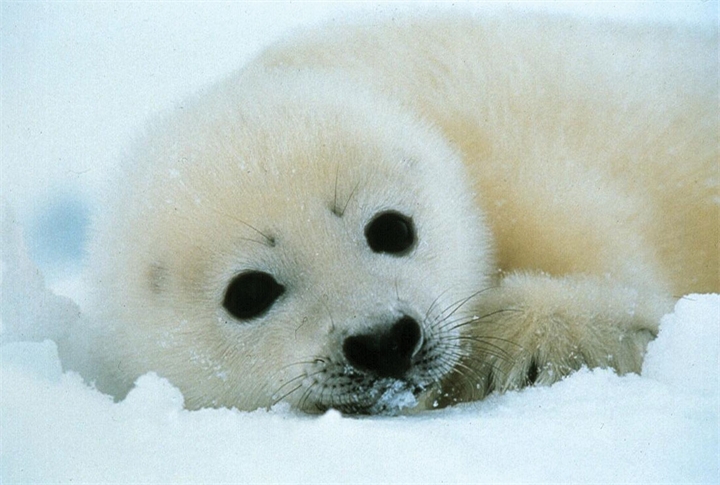 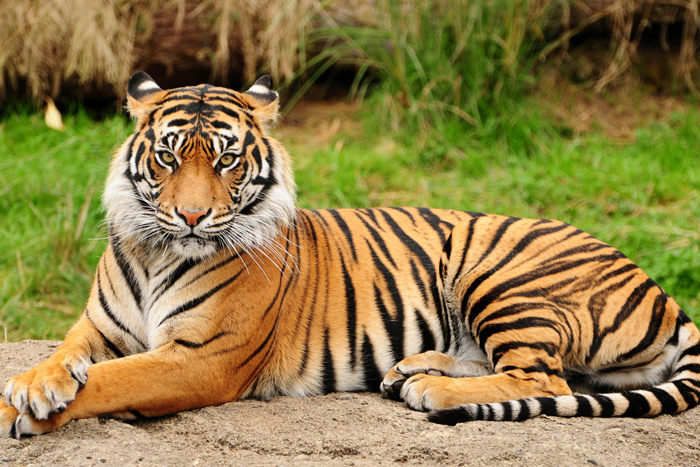 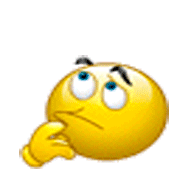 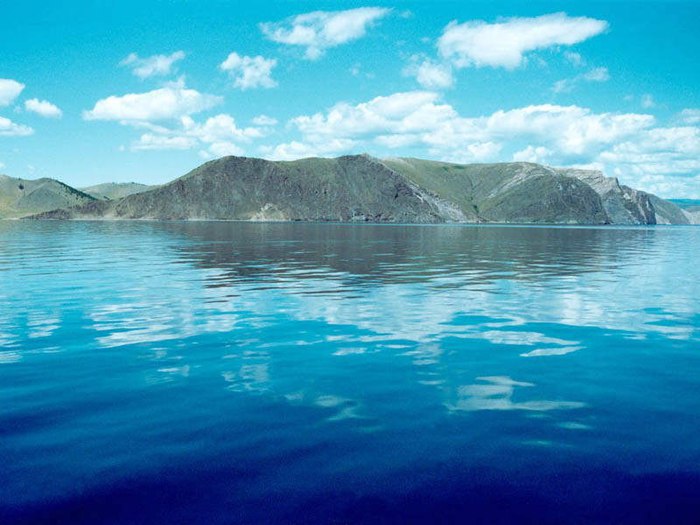 Как называется эта рыба?
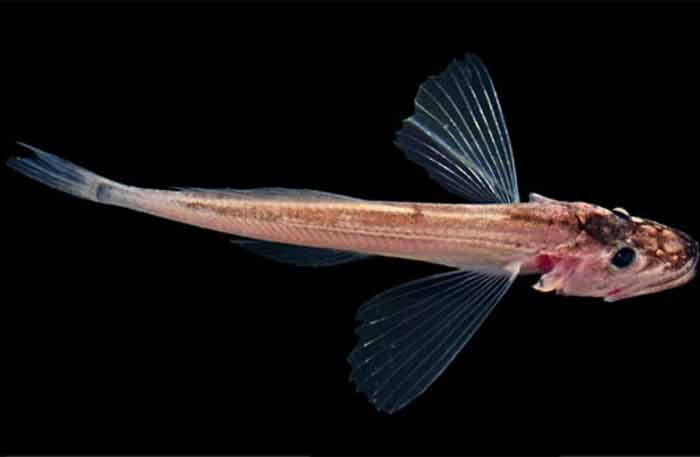 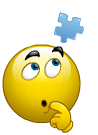 3. голомянка
1. Омуль
2. окунь
4. щука
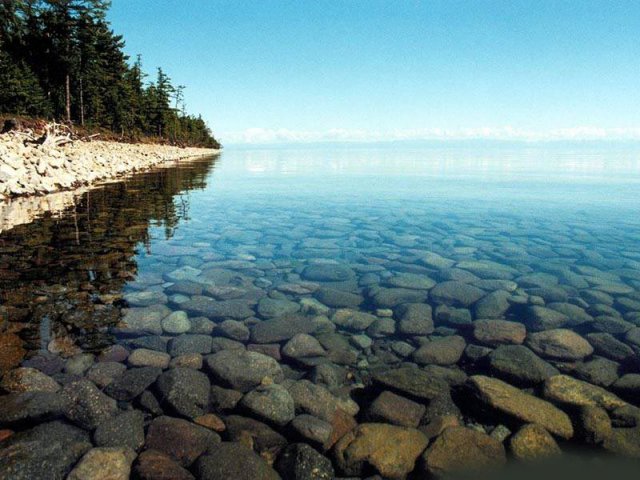 Как называется это животное?
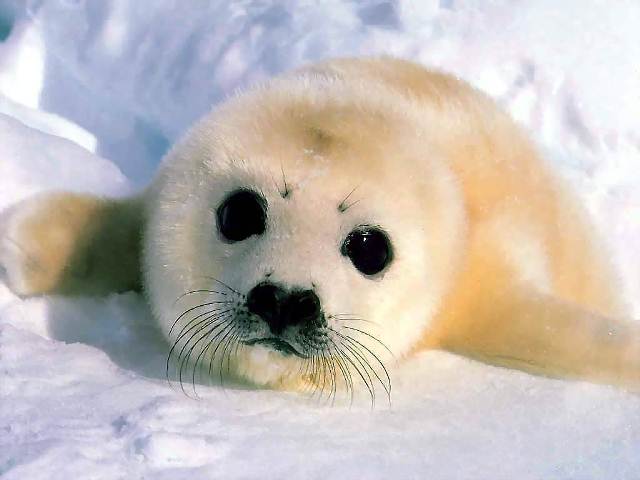 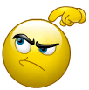 3.морж
1.Морской лев
2.нерпа
4.тюлень
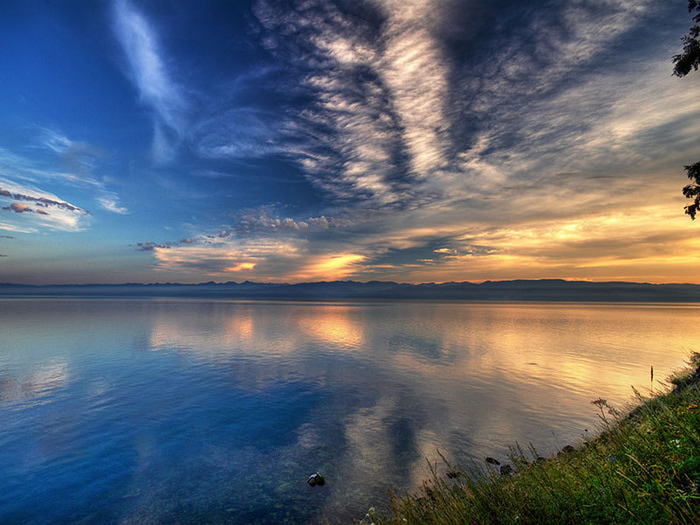 Как называется эта птица?
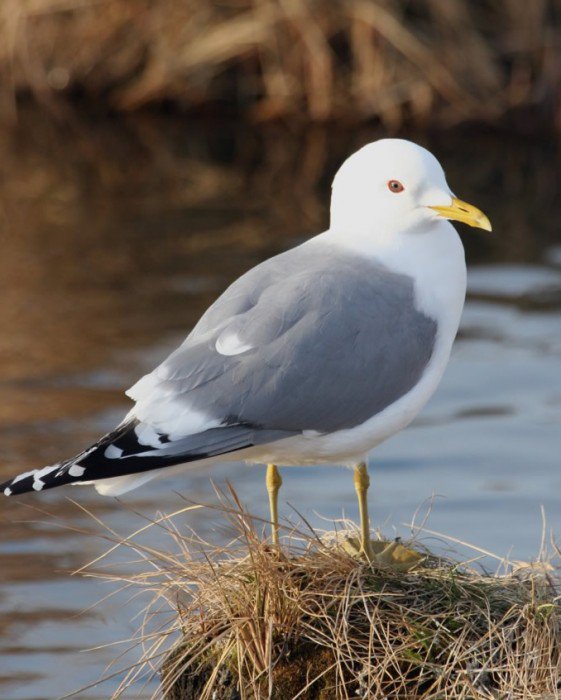 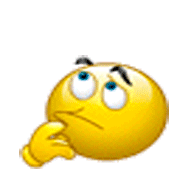 1. чайка
3.ястреб
4.коршун
2.ворона
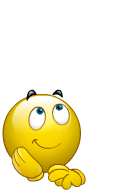 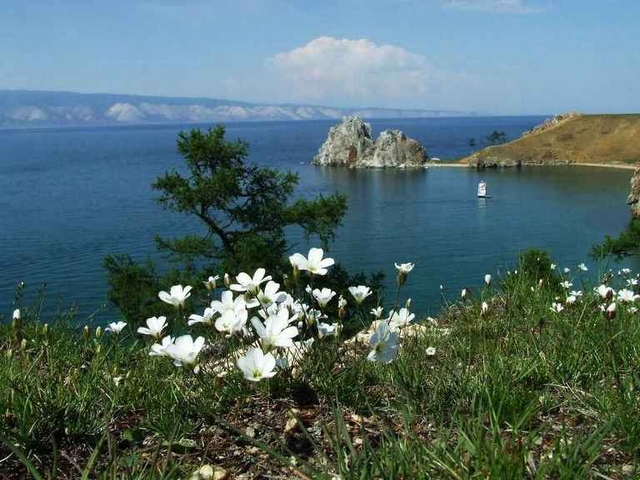 Озеро Байкал самое…
1. большое
2. маленькое
3.мелкое
4.глубокое
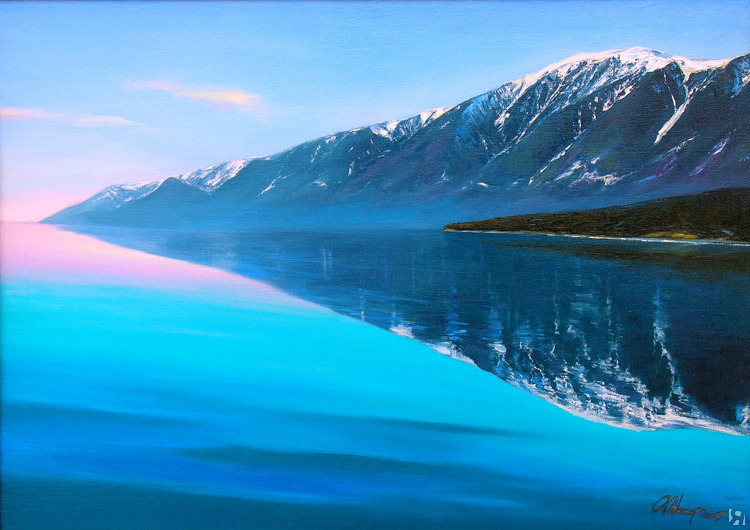 Какая река вытекает из Байкала?
1. Иркут
2. Олха
3. Ангара
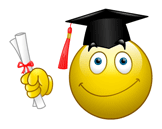 4.Енисей
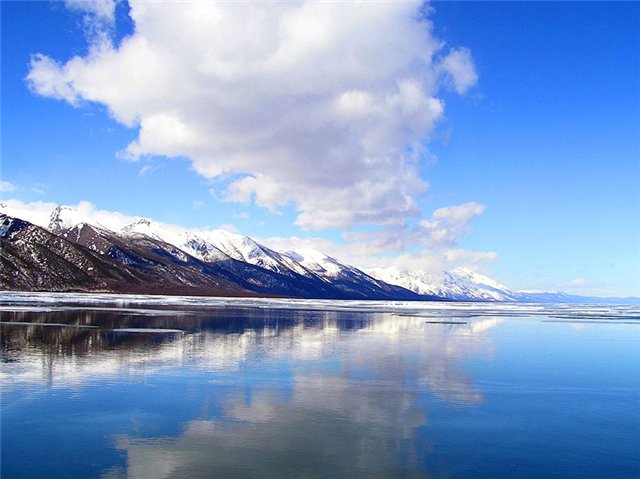 Найди озеро Байкал.
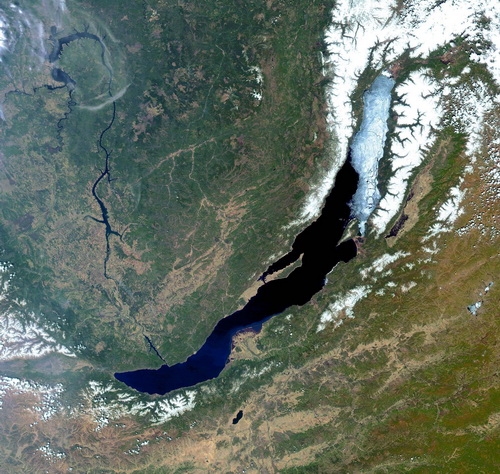 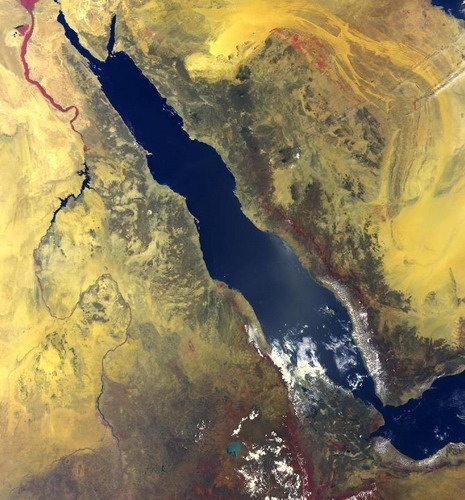 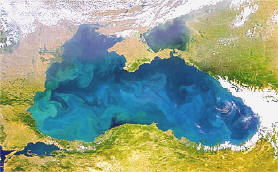 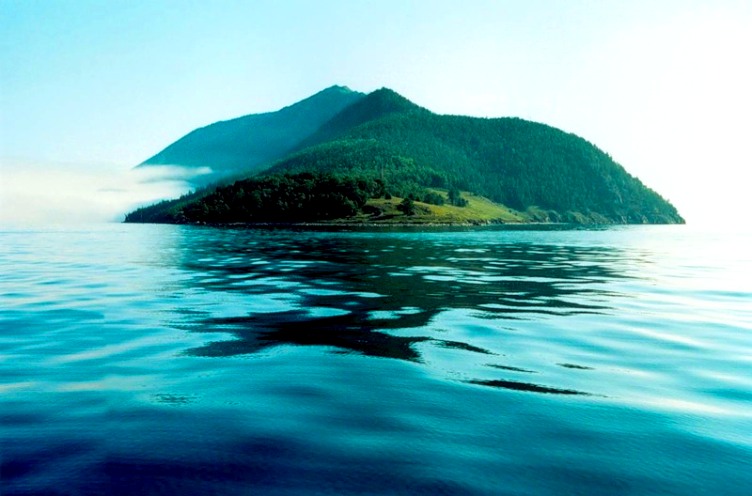 Найдите эндемиков Байкала
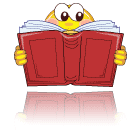 1.щука, волк, медведь.
2.Нерпа,омуль,голомянка.
3.лиса,заяц,морж.
4.рысь,карась,окунь.
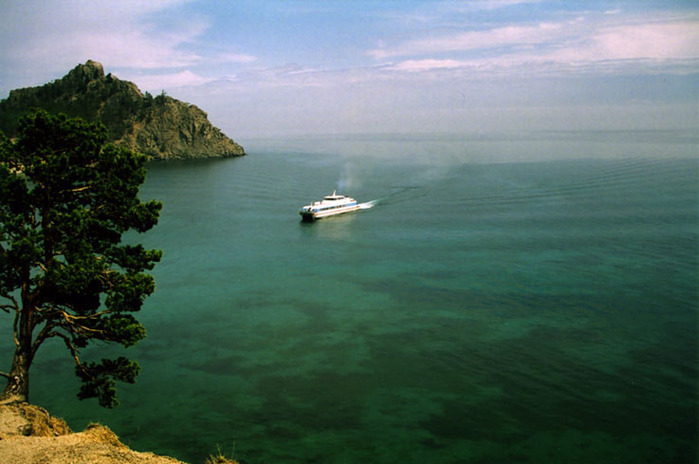 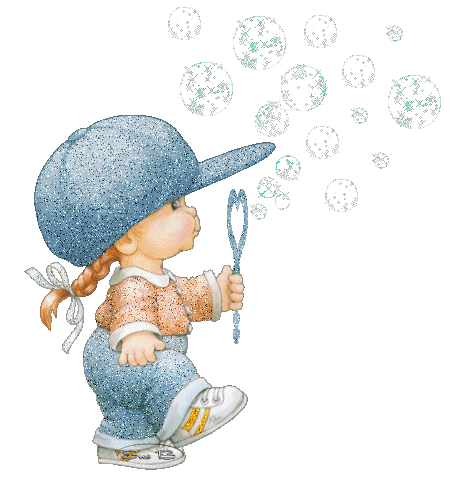 Молодцы!